Daily Activities (2)نَشَاطَاتٌ يَوْمِيَّة (٢)
Dr. Ehab Atta
1
3
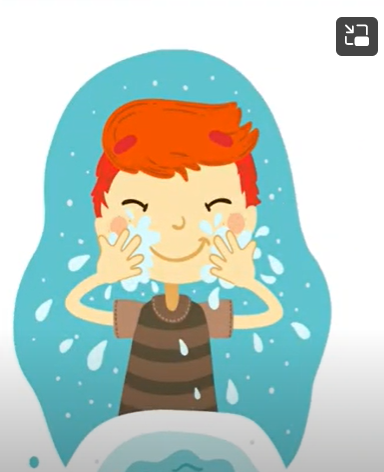 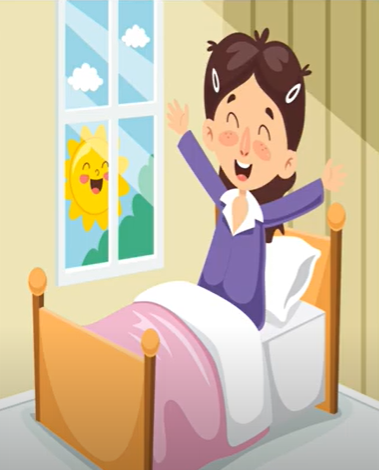 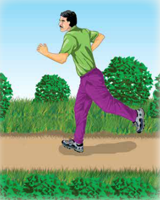 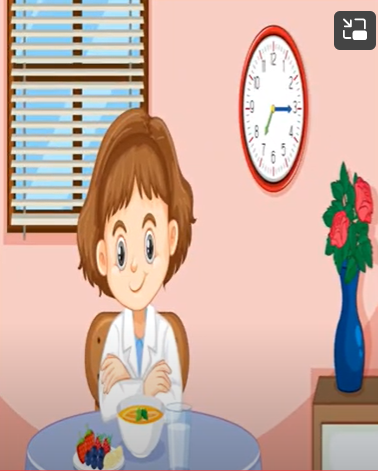 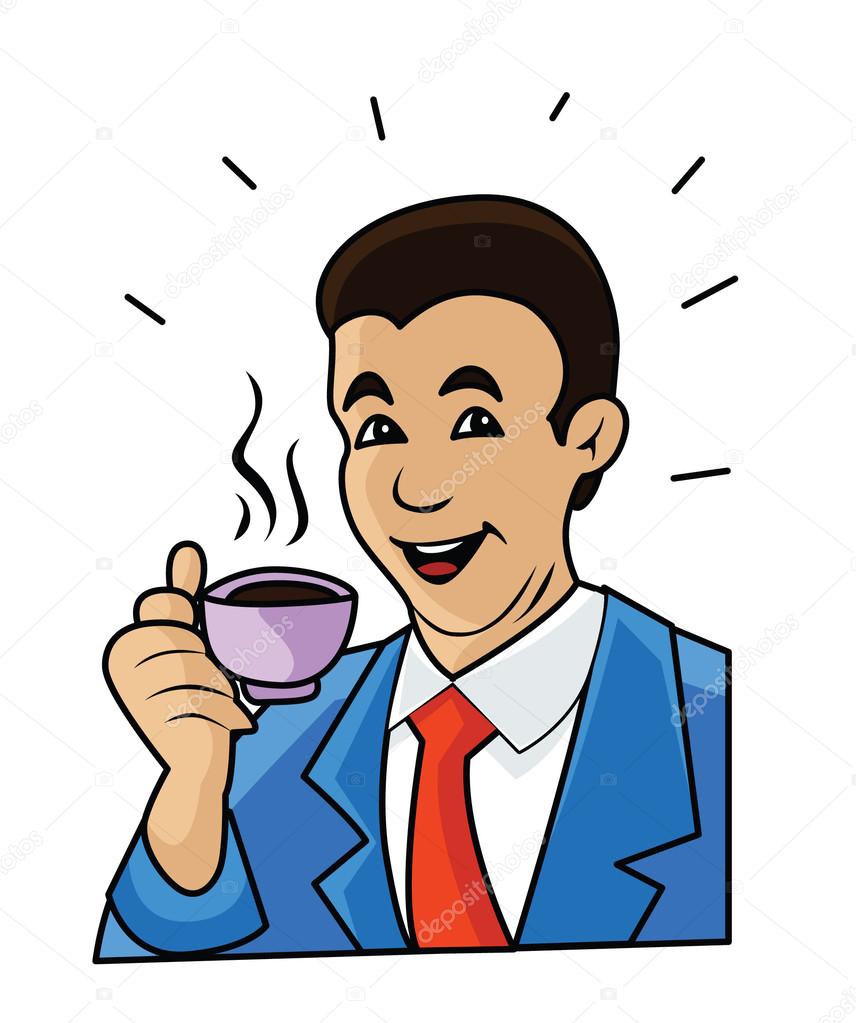 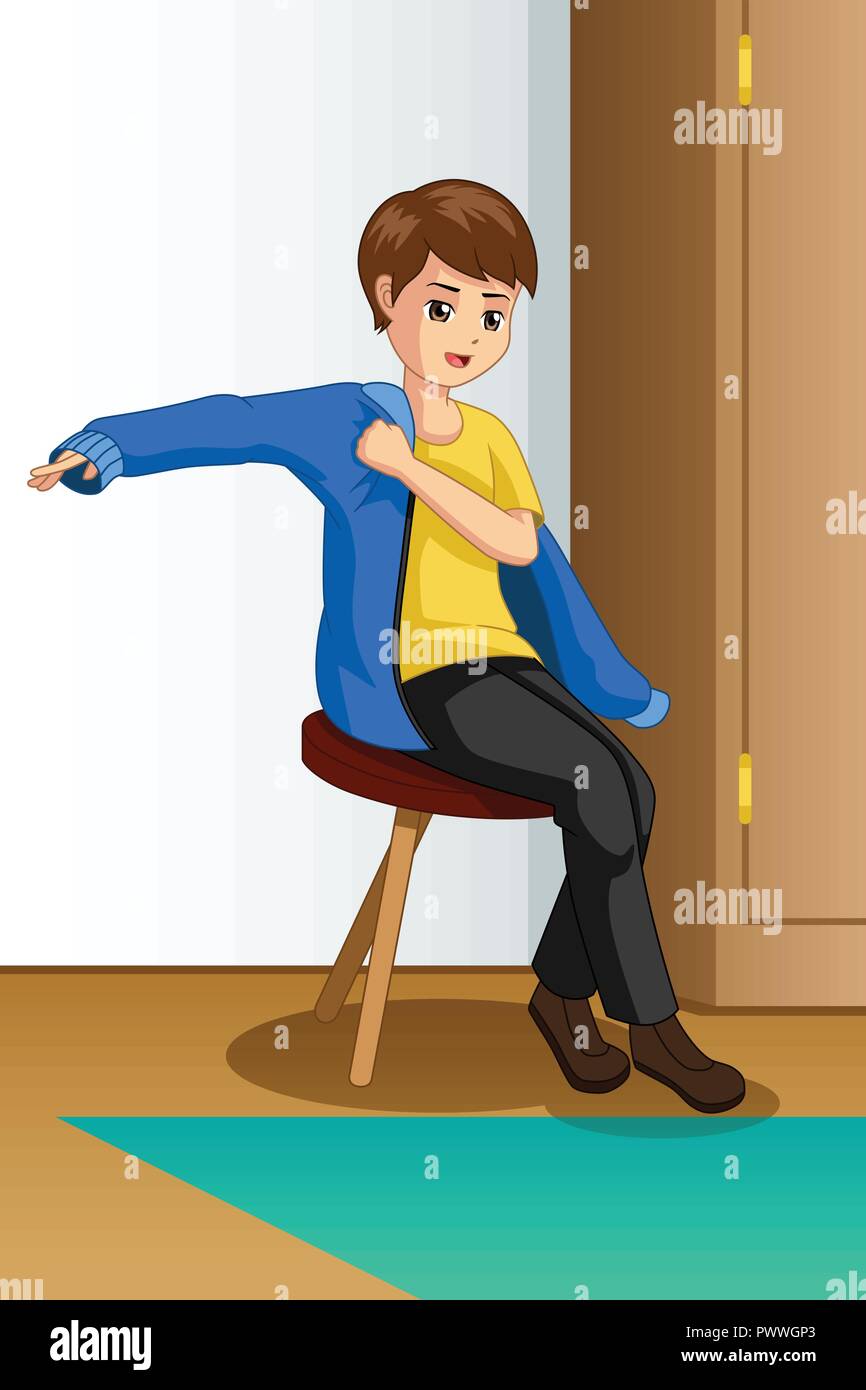 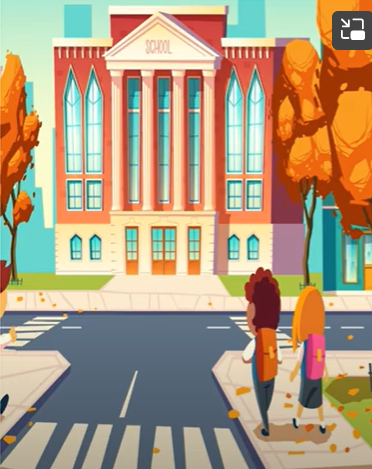 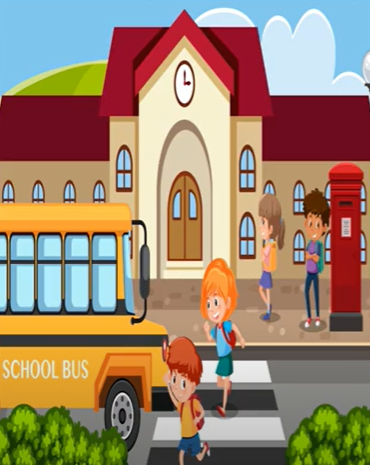 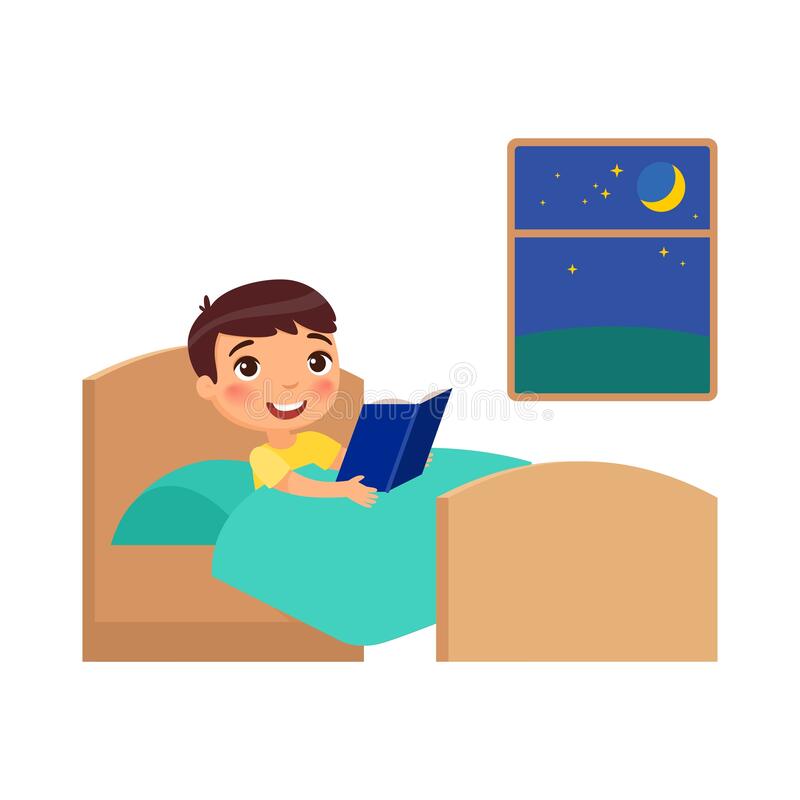 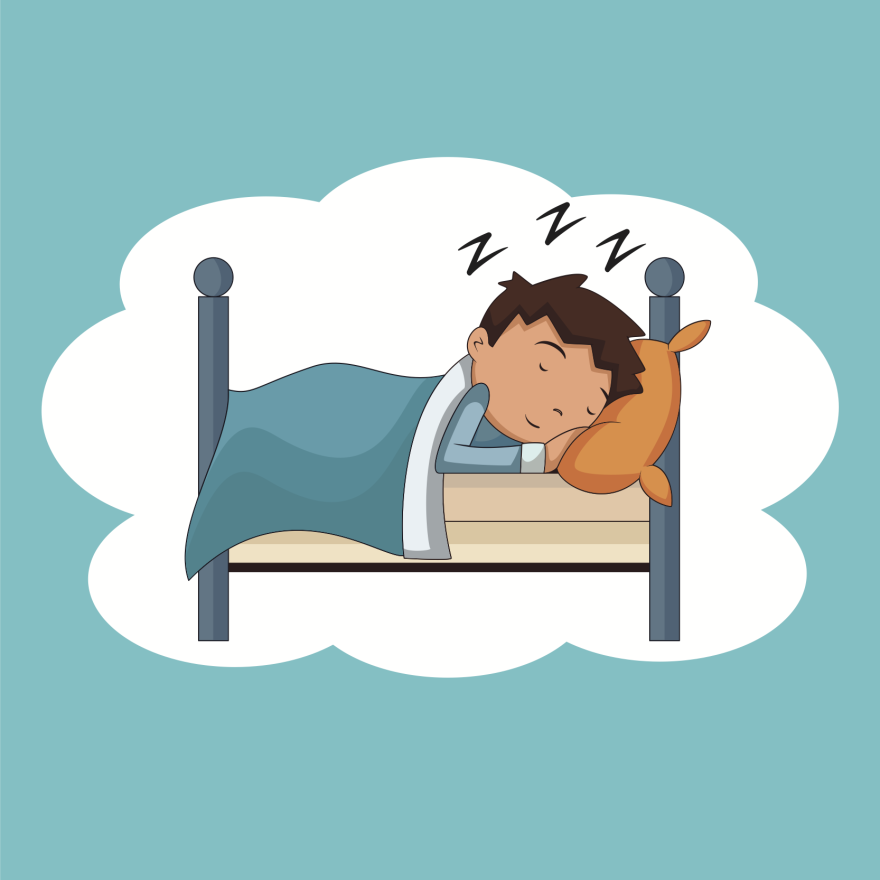 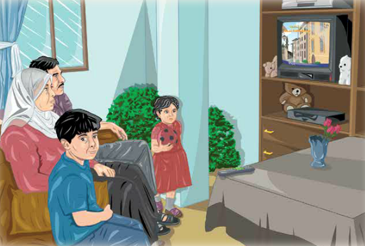 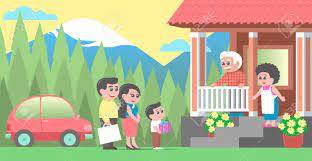 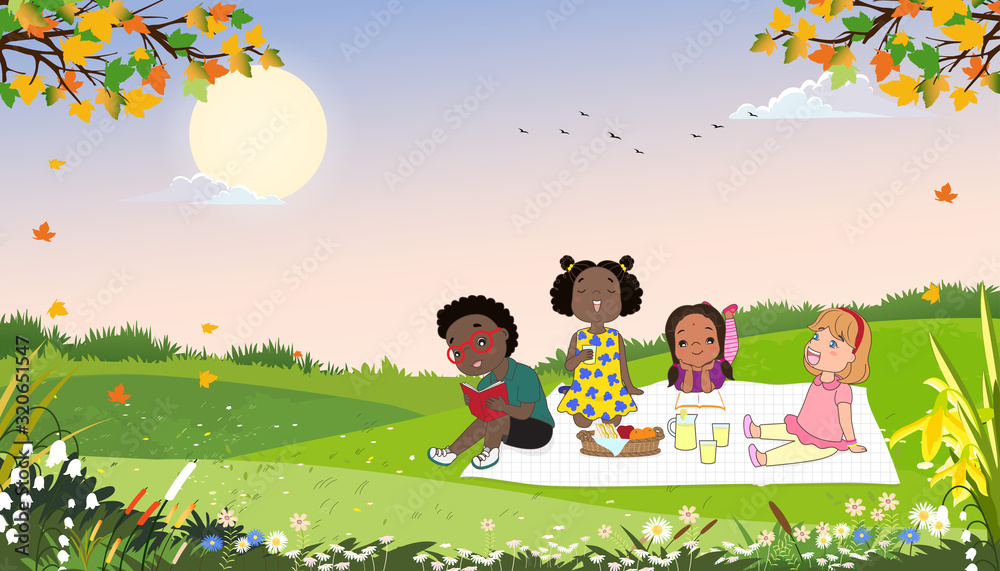 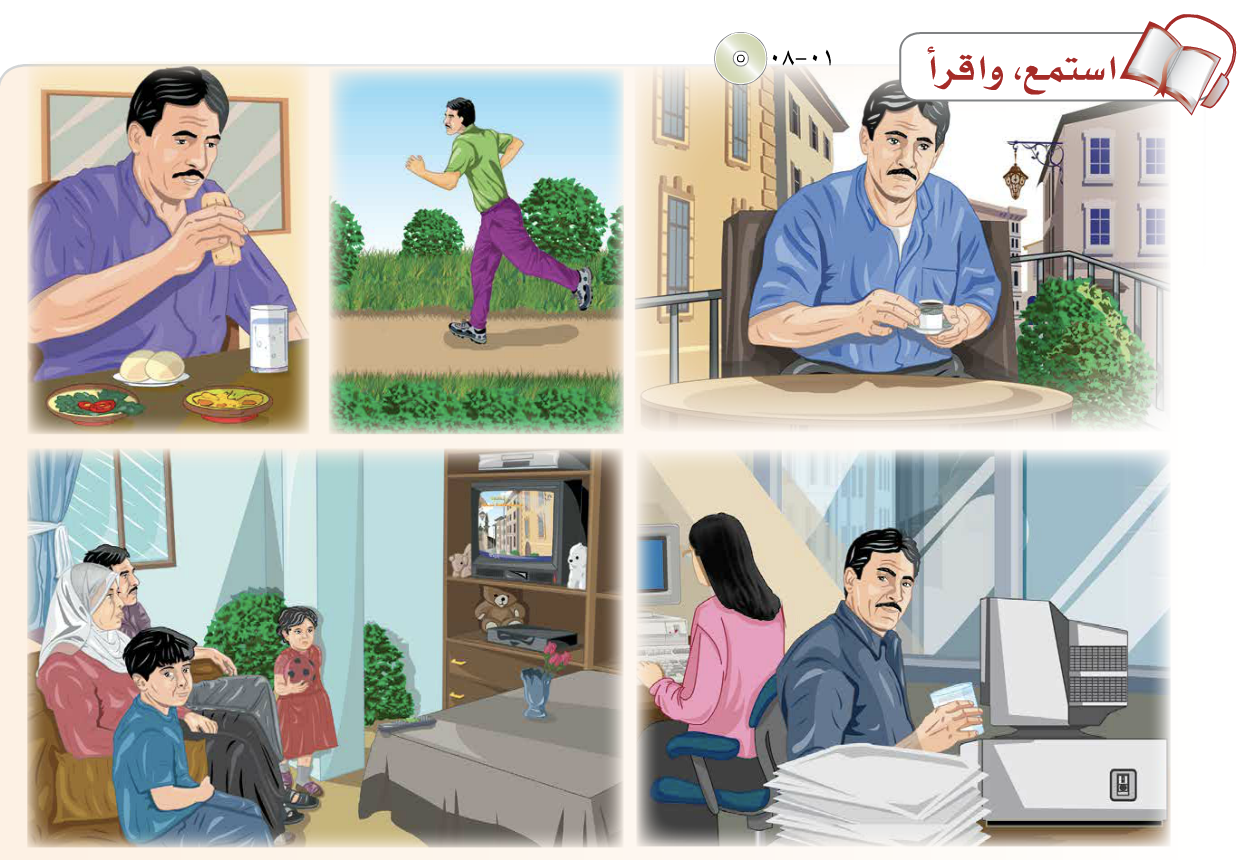 5
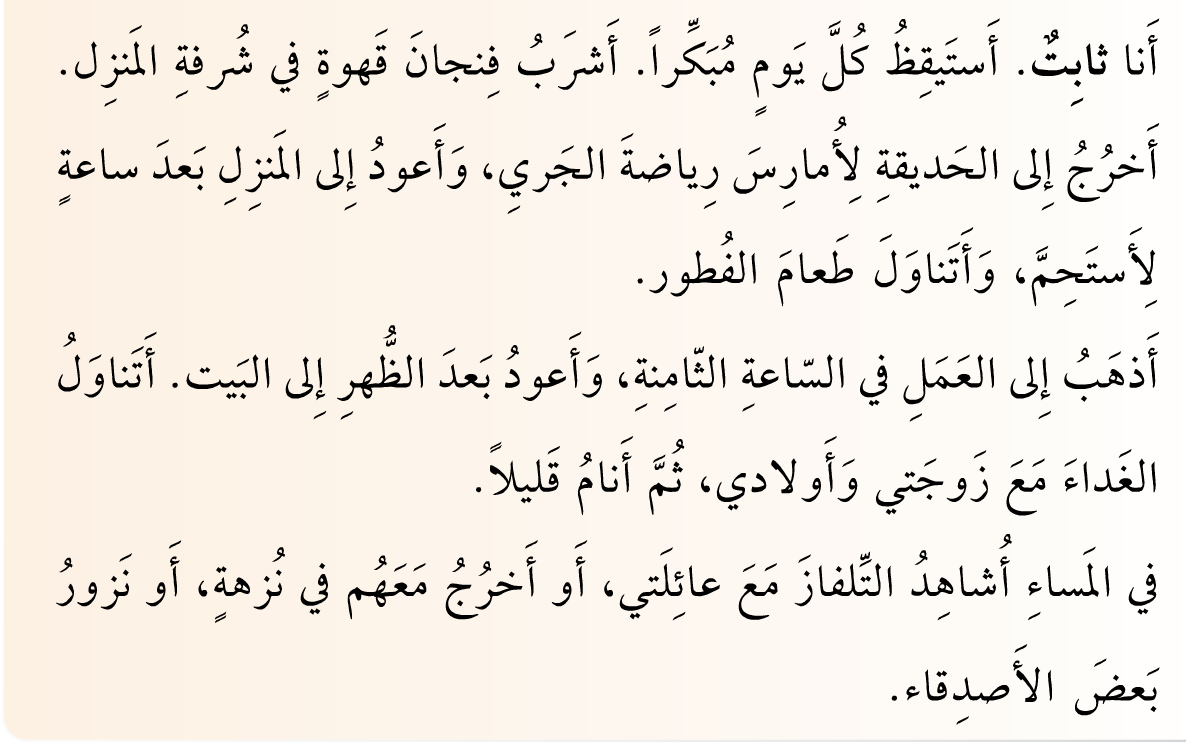 6
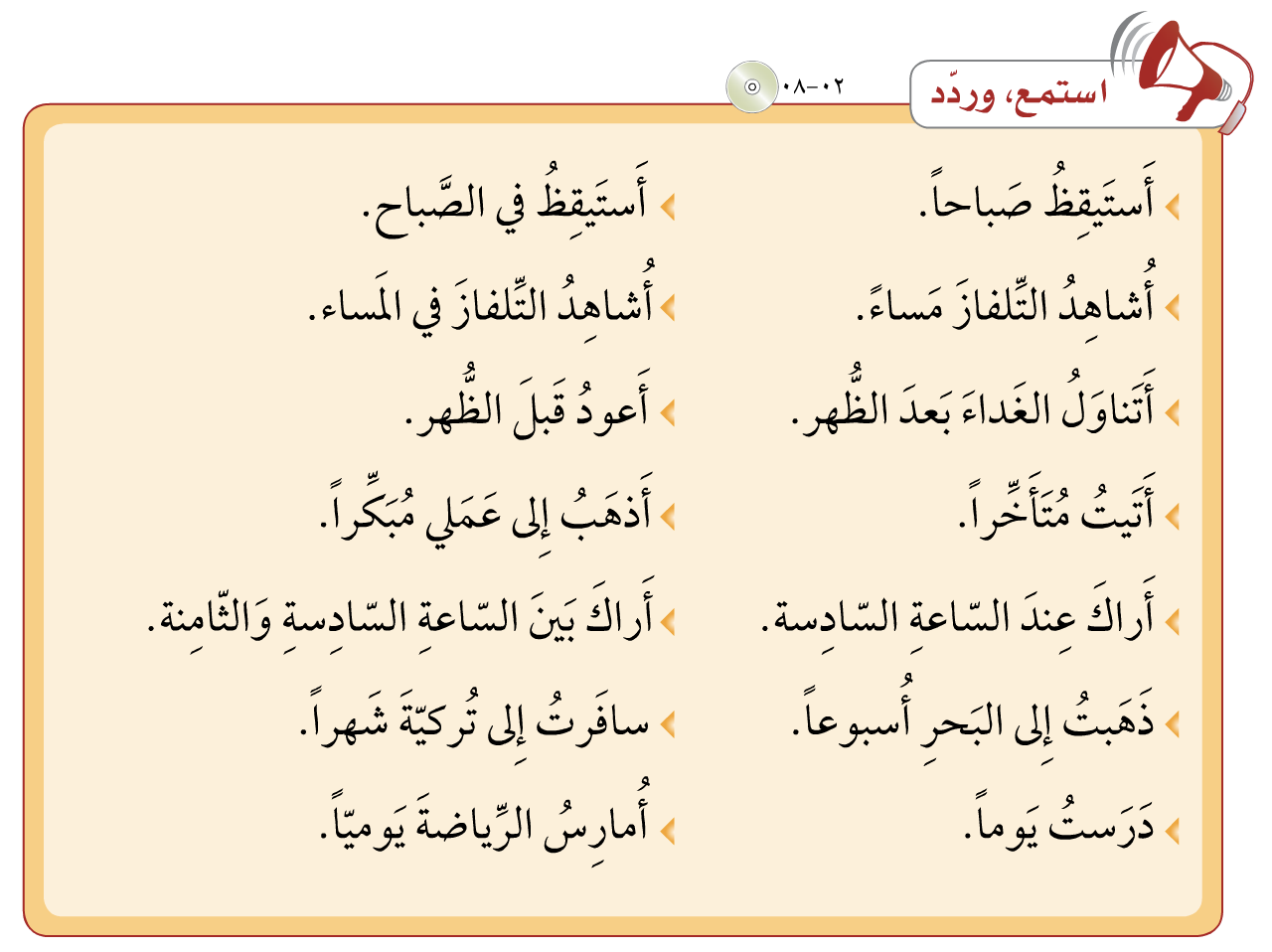 7
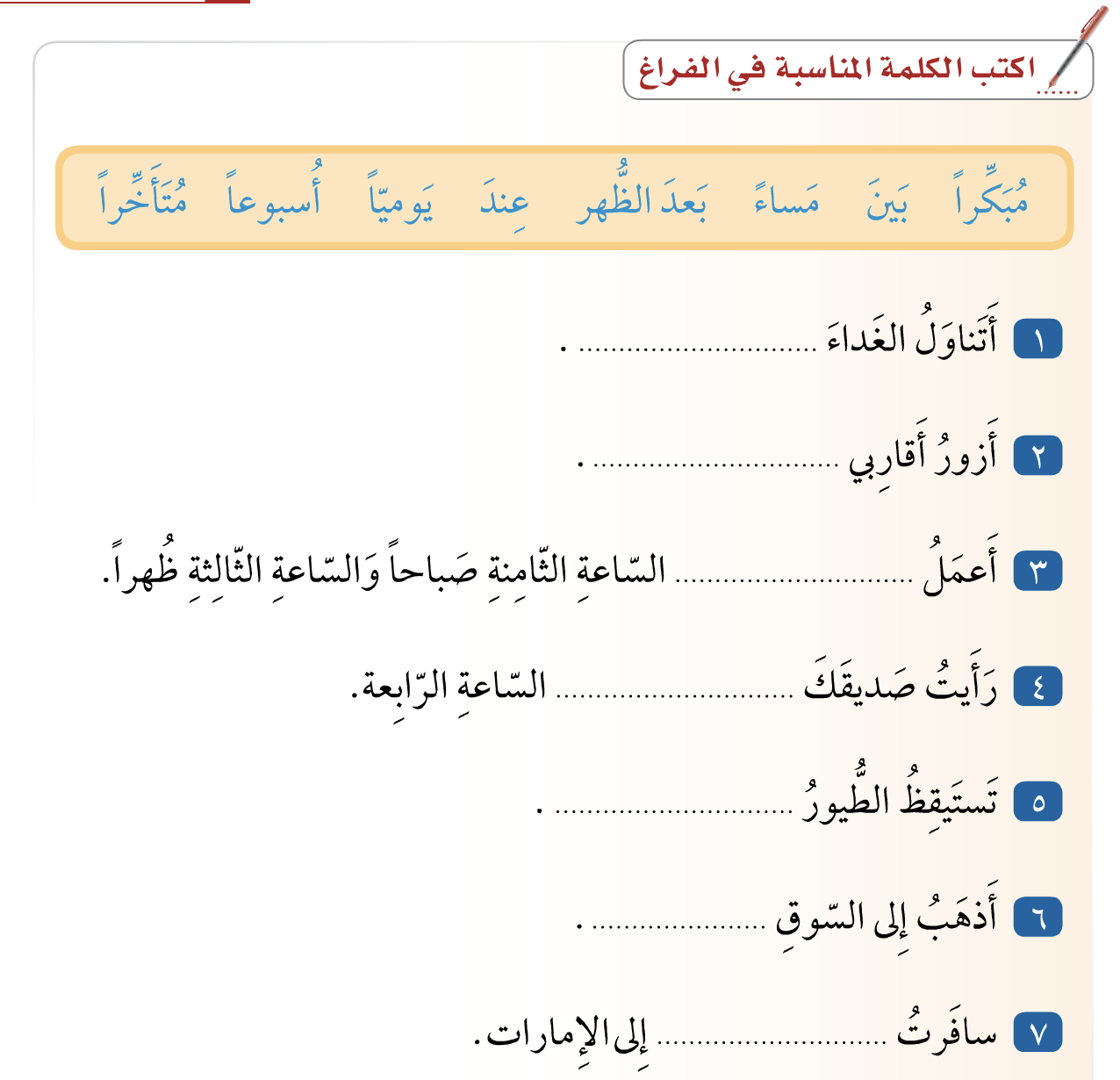 8
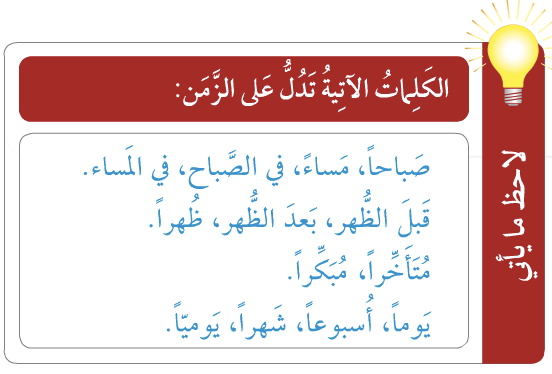 9
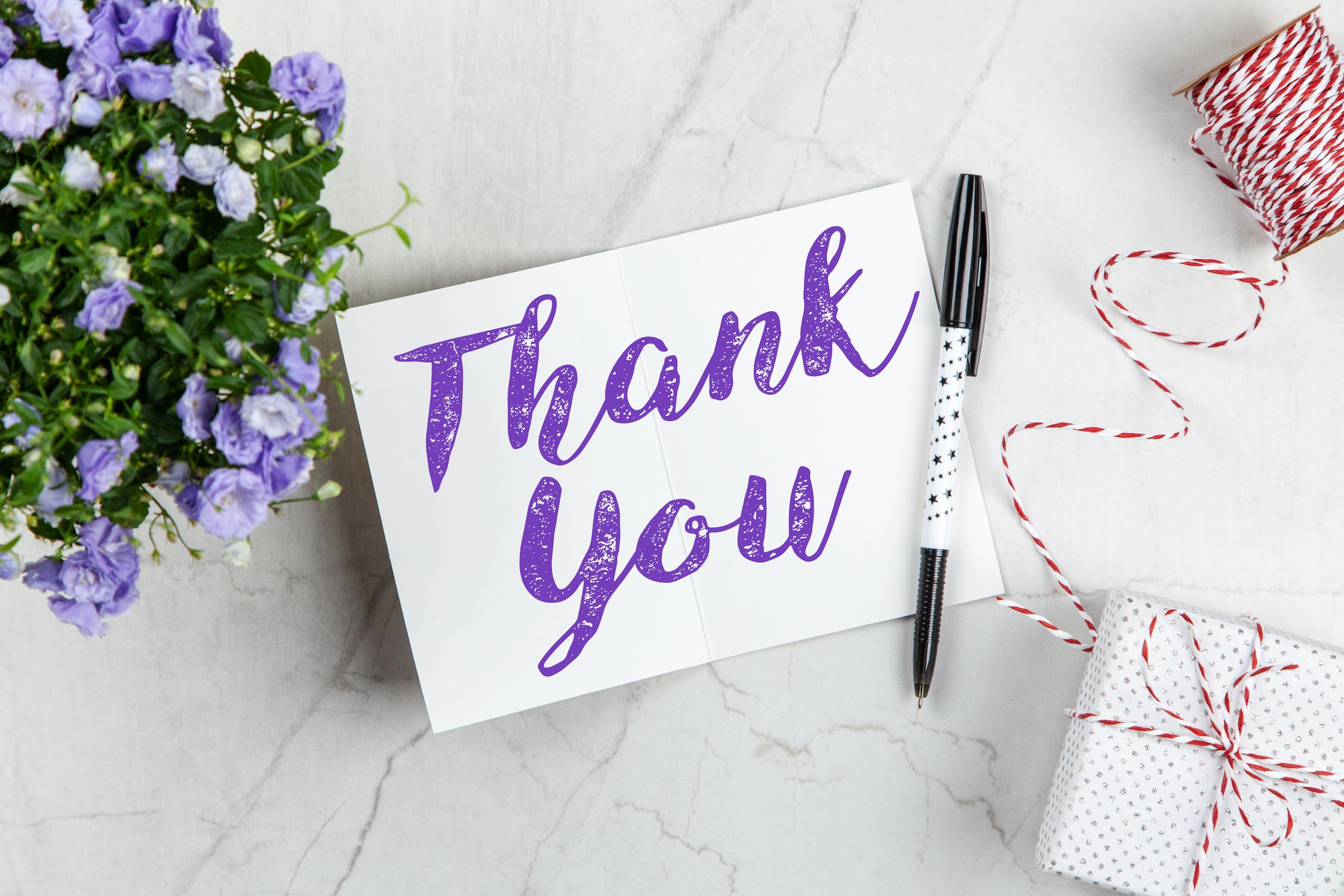 10